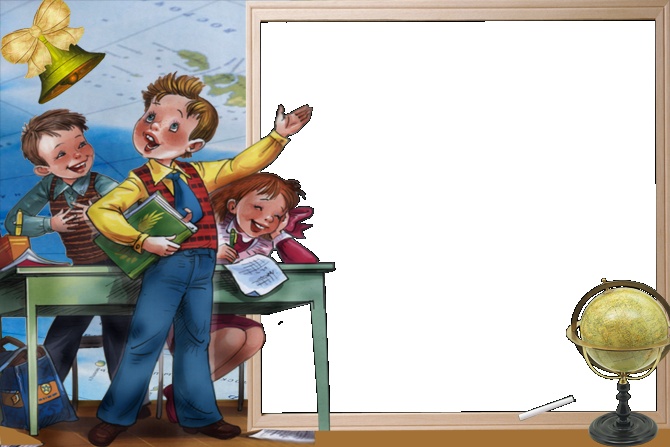 Игровое занятие                                     по правильному питанию в 1 классе.Составление книги                              «Советы долгожителя».
Игровое занятие                                                        по правильному питанию        в 1 классе.       Составление книги                                                                «Советы долгожителя».
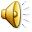 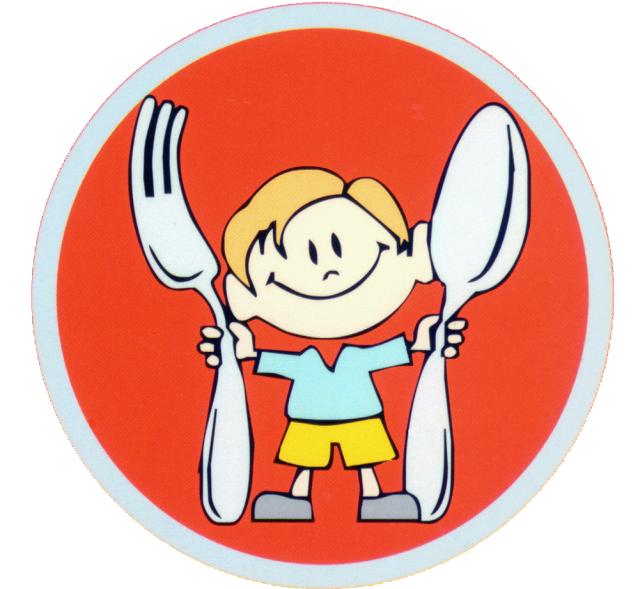 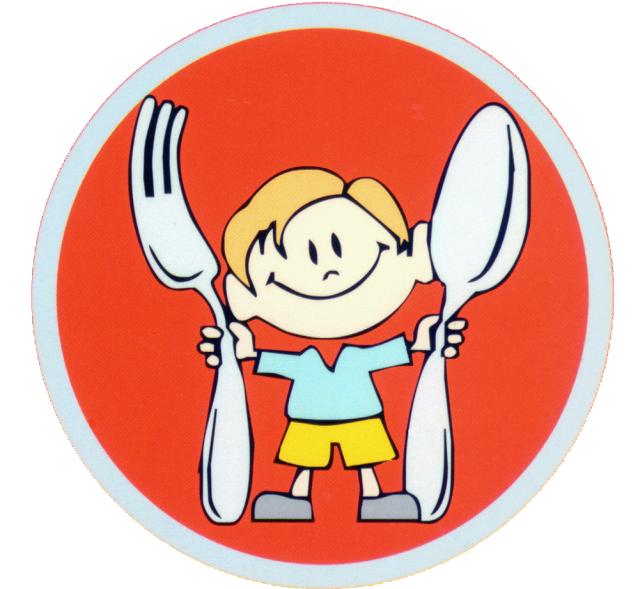 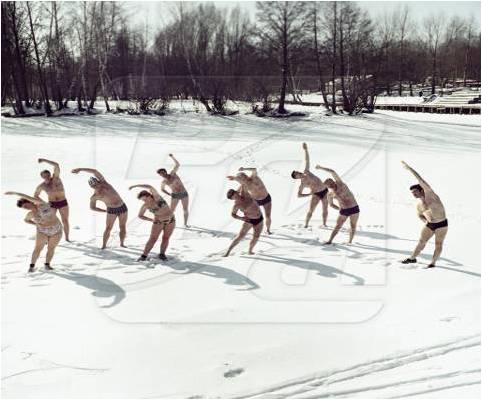 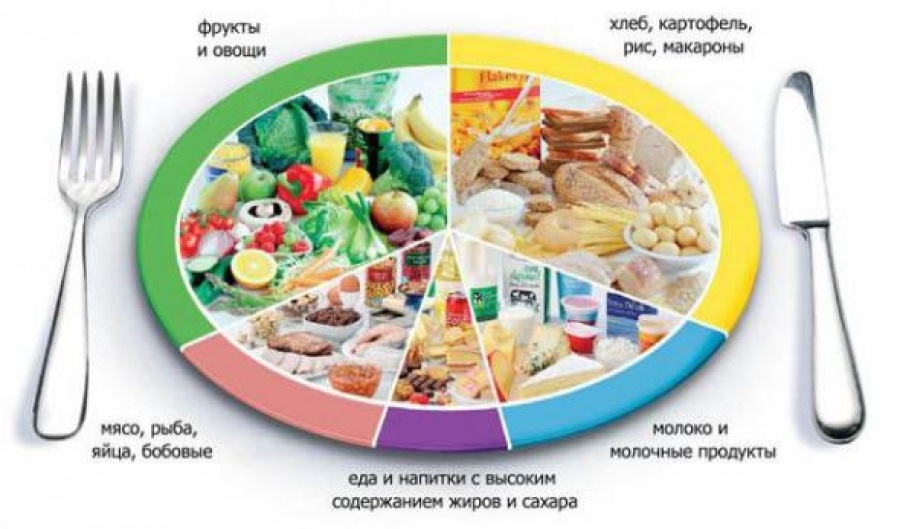 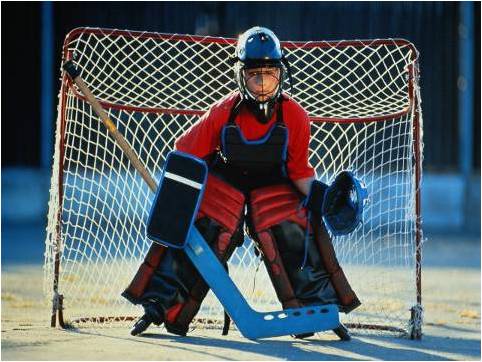 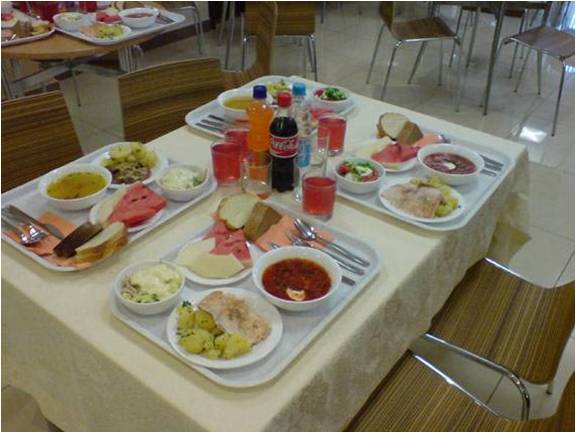 Книга Долгожителя.
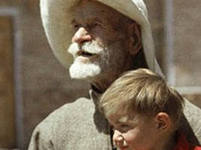 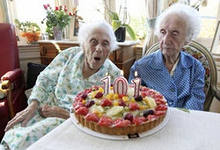 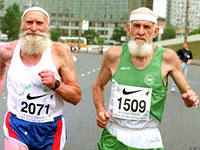 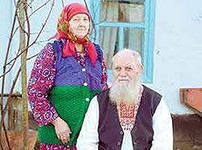 Первый совет долгожительства.
в сытном питании;
в полезном питании;
в обильном питании.
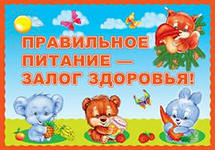 Первый совет долгожительства.
в полезном питании;
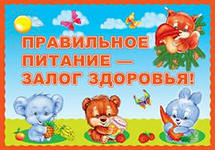 Полезные продукты
Полезные продукты
Молоко
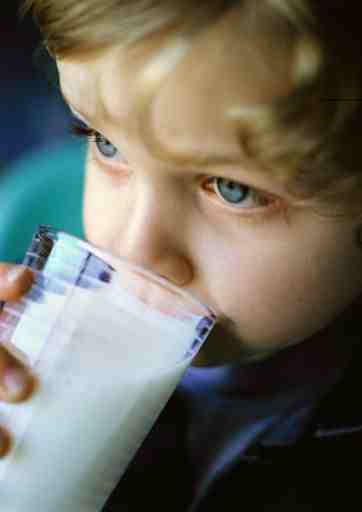 Сок
чай
Минеральная  вода
Кисло-молочные  напитки
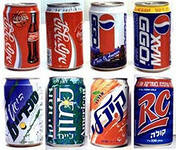 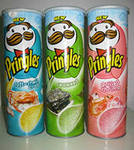 Кока-кола, чипсов пачка
Наш желудок разрушают.
Быть здоровым нам мешают
Фанта, пепси и жвачка.
Физминутка
Полезные напитки
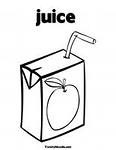 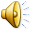 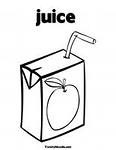 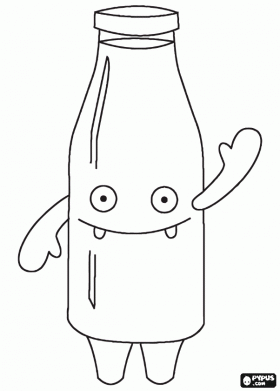 Гигиена  питания.
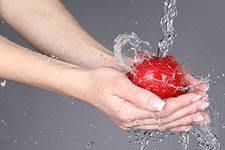 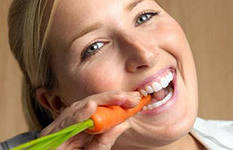 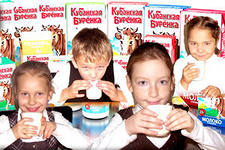 Пословицы
Кто переедает, тот жизнь свою сам себе сокращает.
 
Правда всего дороже.
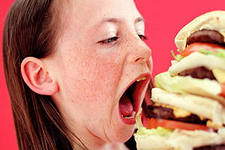 Режим питания школьников.
7.30 - 8.00     Завтрак дома

10.00 – 11.00  Горячий завтрак в школе  

12.00 – 13.00  Обед в школе 

15.00 – 16.00   Полдник 

19.00 – 19.30    Ужин
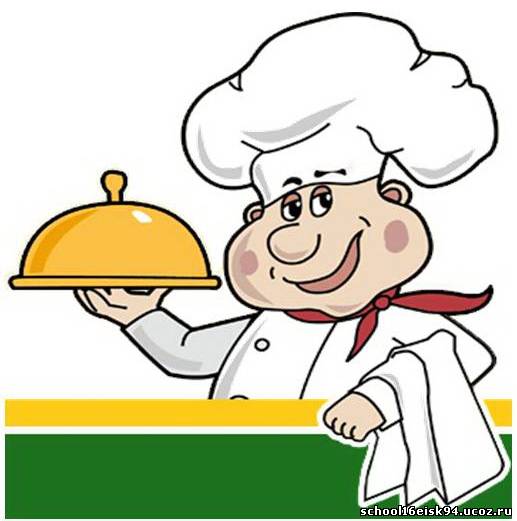 Кто медленно жует ,                                                          тот долго проживет
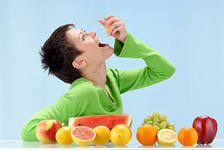 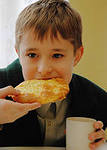 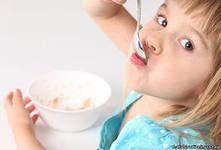 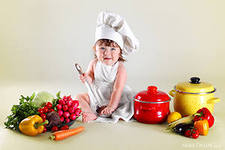 Советы Долгожителям.
1.  Ешь полезные продукты!
2. Пей полезные напитки!
3.Соблюдай гигиену питания. Перед едой мой 	руки с  мылом.
4.Не переедай ! Ешь в меру!
5. Соблюдай режим дня.
6.Не торопись! Ешь небольшими кусочками, 	тщательно пережёвывая с закрытым ртом.
Чтобы расти и развиваться
И при этом не болеть,
Нужно правильно питаться
С самых юных лет уметь!